Look-ahead before you leap
Dinesh Jayaraman, Kristen Grauman
Overview
Problem
Methods
Experiments
Conclusion
Problem: Active Recognition
Hard to understand in one view. Acquire new views.
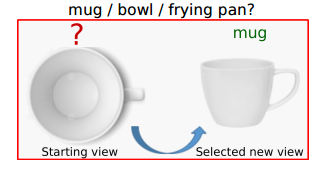 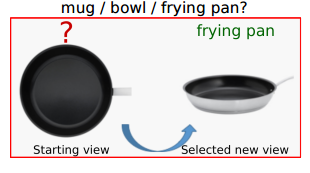 “Active Recognition”
Recognition system can select which views to see.
Components of Active Recognition
Per-view Recognition
Control
Evidence Fusion
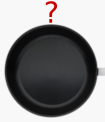 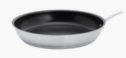 Control (change view)
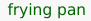 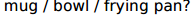 Per-view recognition
Evidence Fusion
Related Work
Independent pipelines
Certain heuristics
Predict next-best move.
Some predefined categories.
Train for 1 view recognition.
Applications
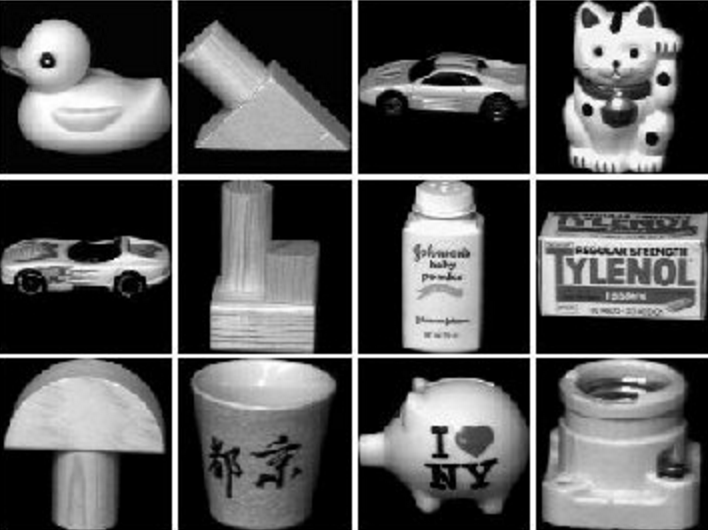 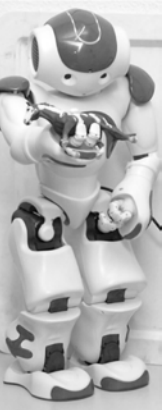 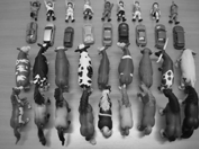 Instance recognition from 
turn-table scans
Toy category recognition with custom robot
Slide Credit: Dinesh Jayaraman
Overview
Problem
Methods
Experiments
Conclusion
Method Overview
Evidence fusion
Perception
Action selection
JOINT TRAINING
Look-ahead
FORECASTING THE EFFECTS OF ACTIONS
Multi-task training of active recognition components + look-ahead.
Slide Credit: Dinesh Jayaraman
System Architecture
Actor
Sensor
Aggregator
Look- ahead
Classifier (RCNN)
Unrolled Architecture
Time t
Time T
Time t+1
Actor
m(t)
Actor
Sensor
Classifier
Aggregator
Sensor
Aggregator
m(t+1)
p(t)
a(t+1)
s(t)
a(t)
a(t+1)
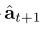 LOOKAHEAD
a(t) =
m(t)
s1,s2,s3…, s(t)
a(t+1)
Trained through combination of gradient descent and REINFORCE
LOOKAHEAD
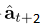 Overview
Problem
Methods
Experiments
Conclusion
Accurate Scene Categorization
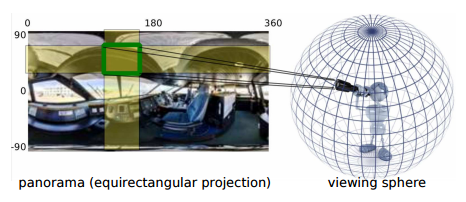 Dataset: Sun360
8992 panoramic images
Indoor and outdoor scenes
Goal: predict scene

Baselines: single view, randow views (average), random views(recurrent), transinformation, seqDP, transinformation + SeqDP
Normal vs Active RNN
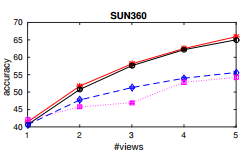 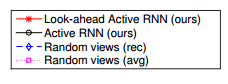 Look-Ahead active RNN outperforms all baseline
Scene Categorization Result
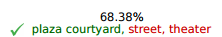 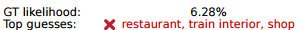 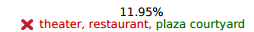 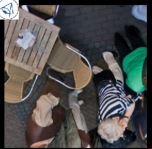 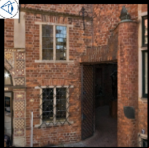 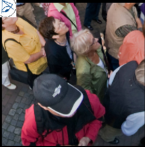 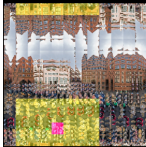 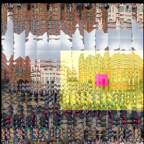 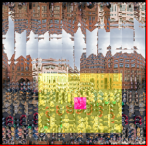 Ground Truth: plaza courtyard
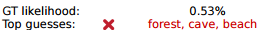 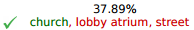 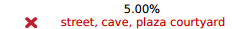 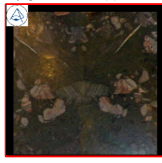 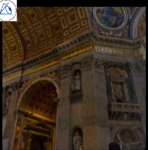 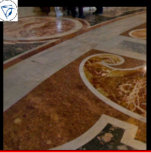 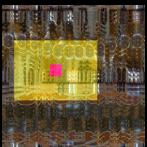 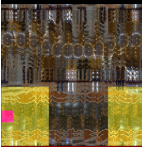 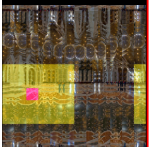 Ground Truth: Church
Object Categorization
Dataset: GERMS
6 videos
136 objects rotated around different fixed axis
Goal: predict instance 
Baselines: single view, randow views (average), random views(recurrent), transinformation, seqDP, transinformation + SeqDP
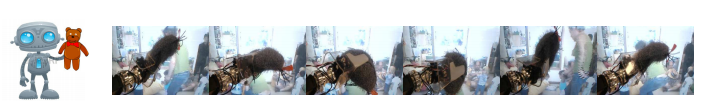 Normal vs Active RNN
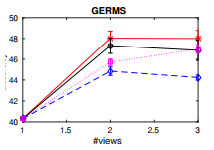 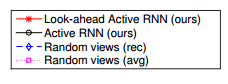 Training all 3 components jointly is most critical to performance
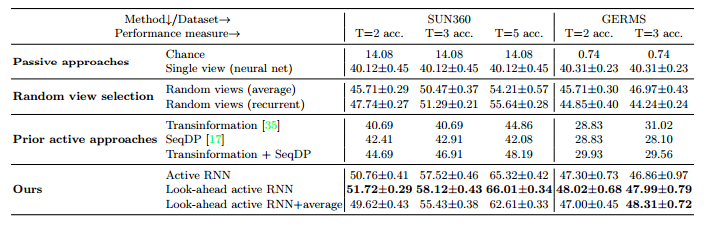 GERMS have less accuracy as compared to SUN360
Why?
GERMS dataset is small as compared to SUN360.
Single degree of motion as compared to two in SUN360.
Object Categorization Result
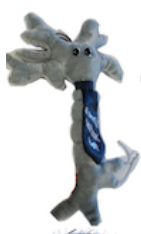 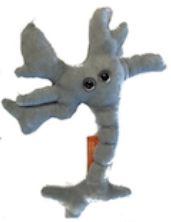 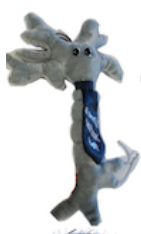 Predicted Label:
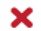 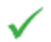 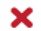 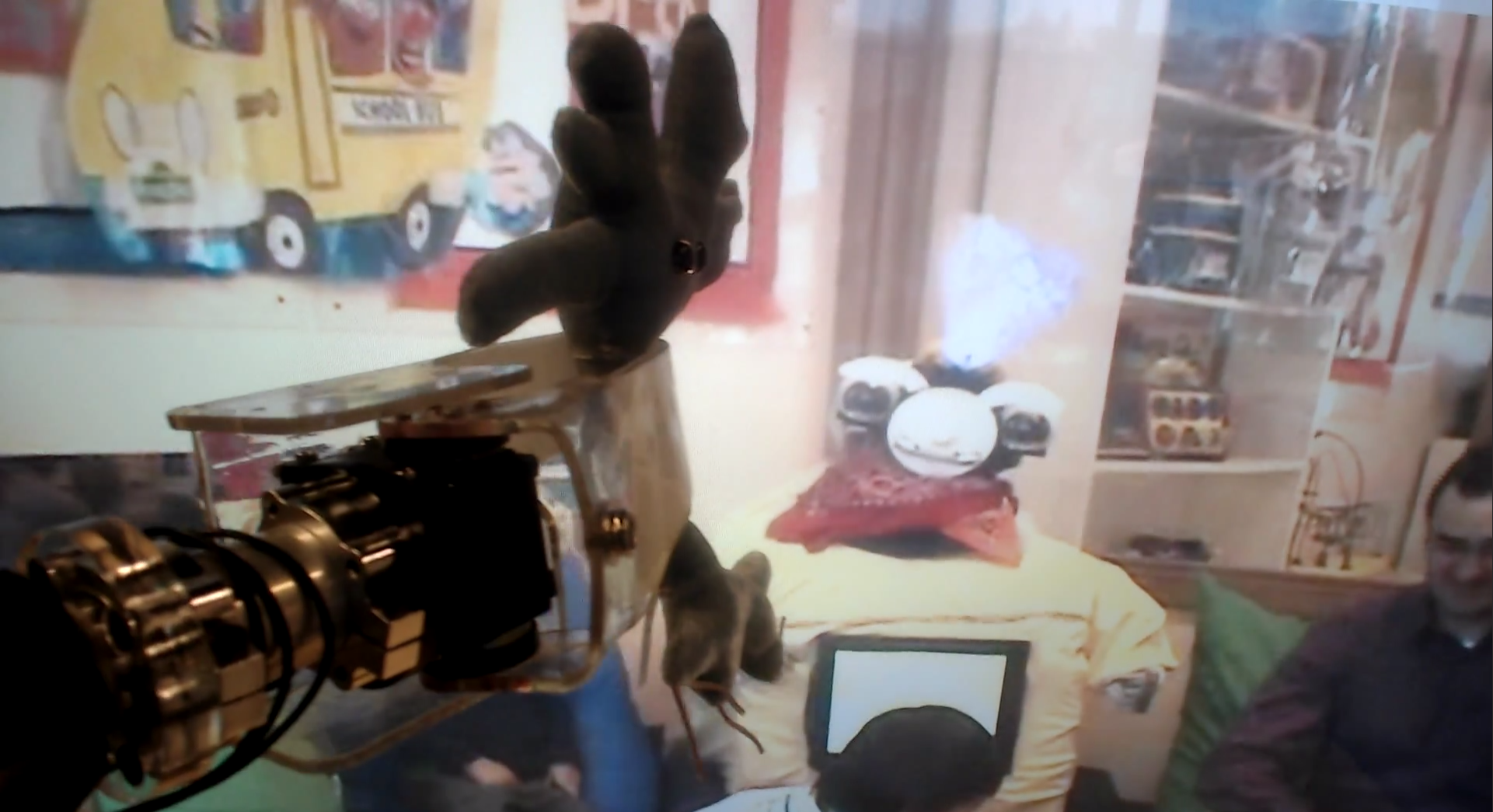 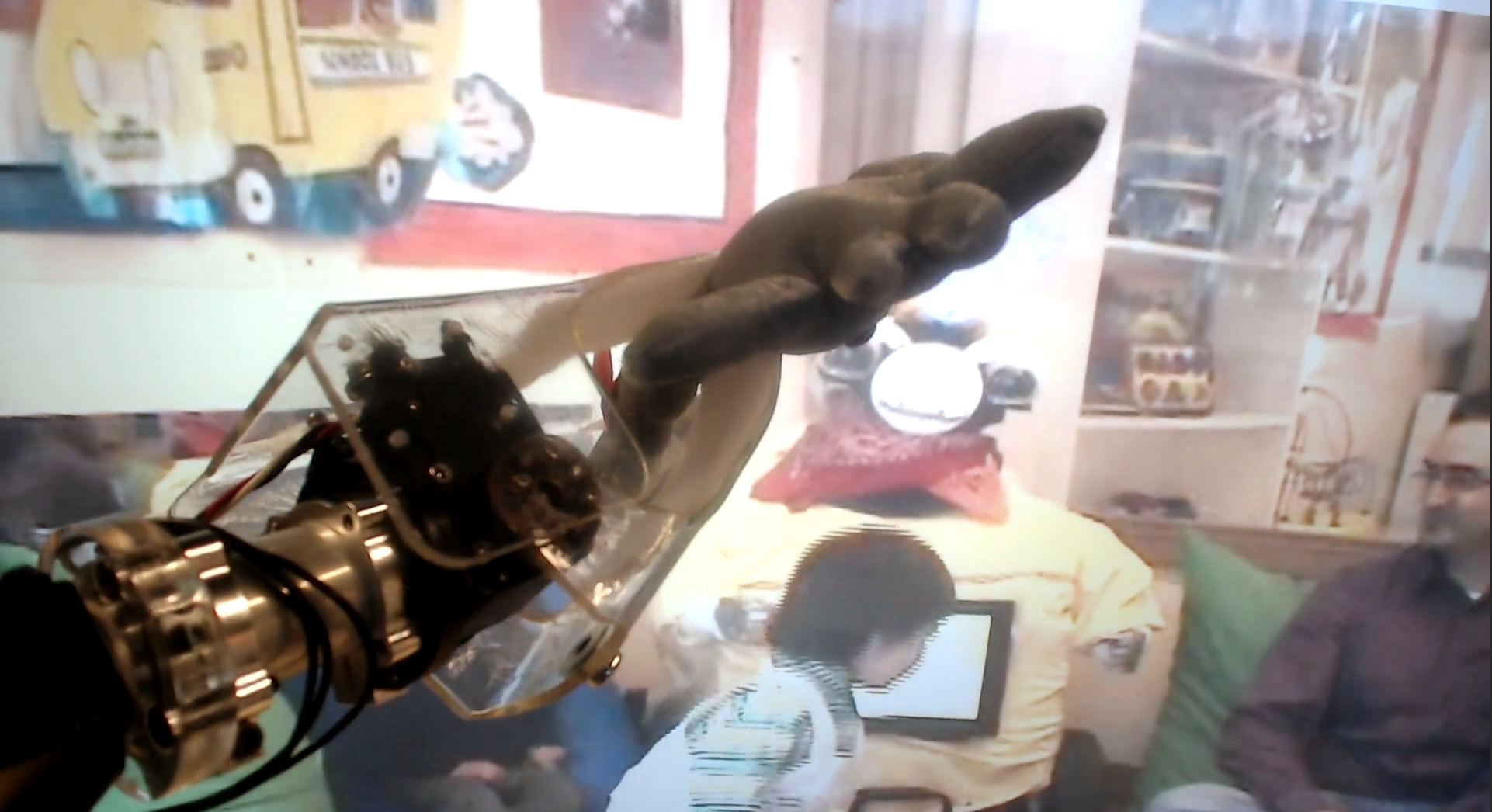 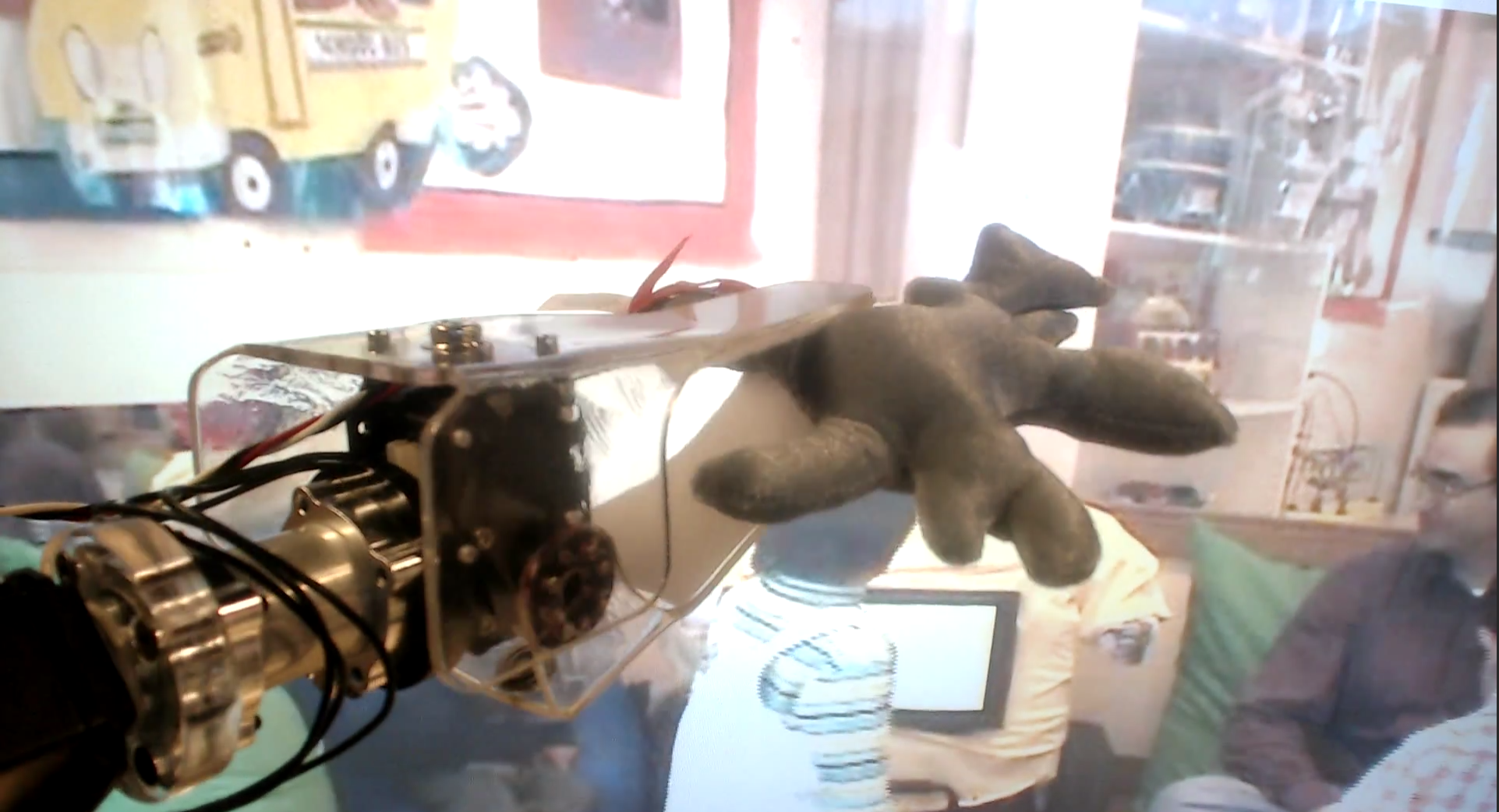 T=1
T=3
T=2
Slide Credit: Dinesh Jayaraman
Future Work
Need more large 3-D and video benchmark dataset.
Extension to other real word problems.
Failure Cases
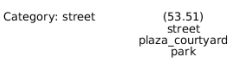 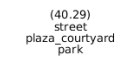 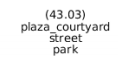 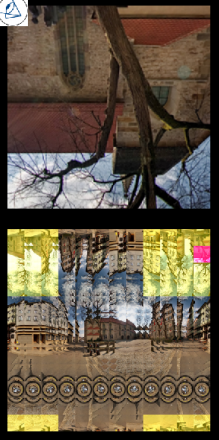 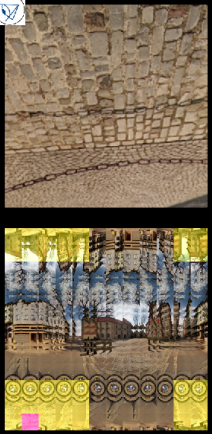 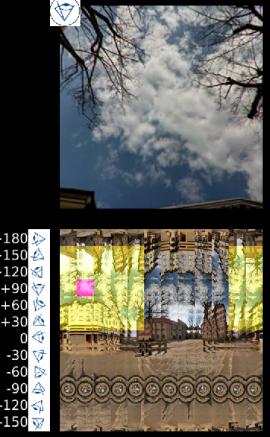 [Speaker Notes: Predict street at T = 2 but because of T=3 view, it changes it prediction. Though street score is still high but give more preference to plaza courtyard.]
Failure Cases
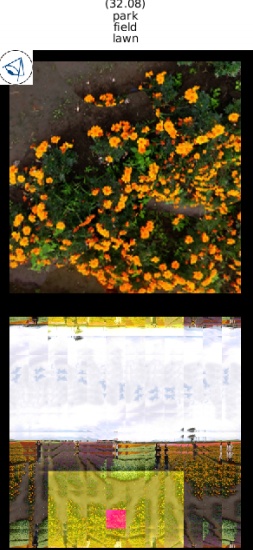 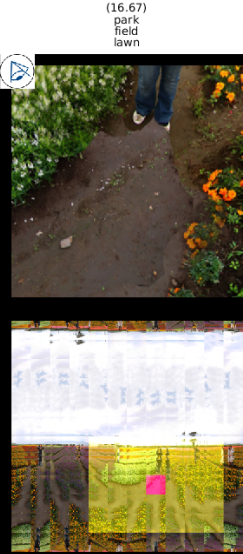 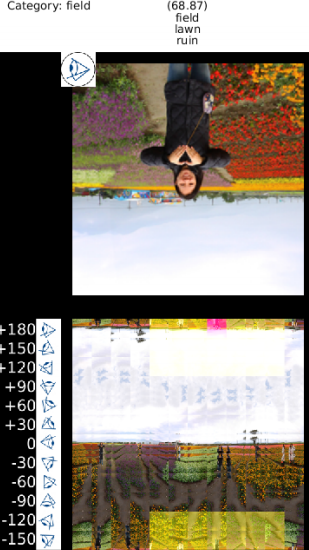 [Speaker Notes: Field having different flowers but it recognize it as park.]
Conclusion
Problem
Active recognition
Methods
RNN with look-ahead module
End to end joint training with gradient descent and REINFORCE.
Experiments
Outperformed all baselines on scene categorization and object detection.
Need more large 3-D and video benchmark dataset.
Thank You